Taller: Metodología de Enseñanza en los Laboratorios de Física - UIS
Orientadores:Adriana Rocío Lizcano DallosDavid Alejandro Miranda Mercado
Rogelio Ospina ospina
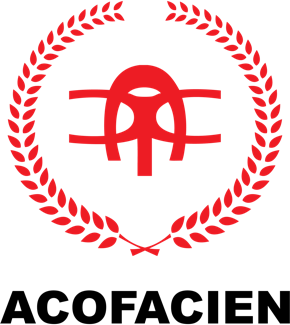 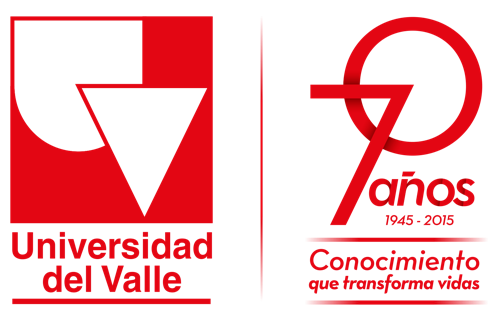 Equipo EXPERTICJorge Humberto Martínez Téllez – Director Escuela de FísicaRaúl Francisco Valdivieso BohórquezEdgar Leonardo Castellanos Lealexpertic@saber.uis.edu.co
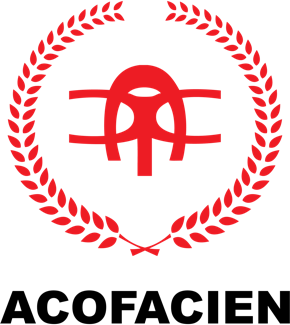 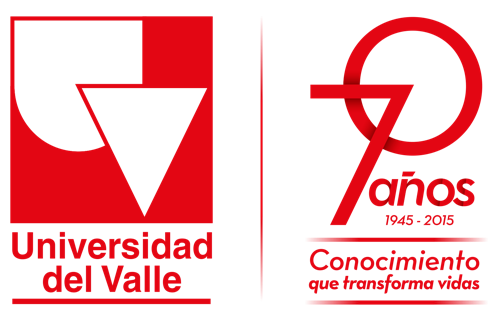 Propósitos
Identificar instrumentos de evaluación
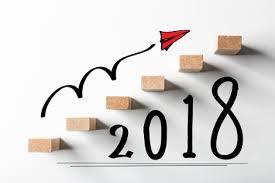 Reconocer aspectos tecnológicos
Vivenciar
Revisar conceptos
Agenda del Taller
Reconocimiento inicial
Evolución del proyecto ExperTIC
¿Qué son Active Learning, Mediated Learning y JiTT?
Propuesta metodológica ExperTIC
Aspectos tecnológicos
Vivencia práctica en laboratorio
MARTES
El proceso de evaluación
Conclusiones del Taller
MIÉRCOLES
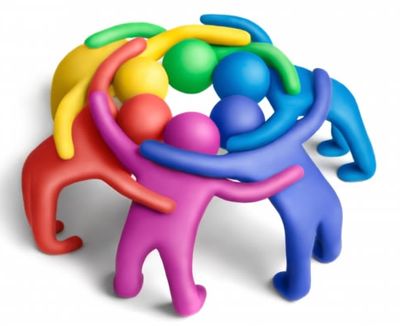 Reconocimiento Inicial
Evolución del Proyecto ExperTIC
Mejoramiento de las
experiencias de permanencia
estudiantil por medio de la
incorporación de herramientas
TIC aplicadas a asignaturas de
la Facultad de Ciencias
–ExperTIC-Ciencias-
5 + 9 profesores
1542 + 735 estudiantes
+++
Fortalecimiento
de las capacidades científicas y tecnológicas para lograr una mejor formación para la investigación
por medio de mejores laboratorios de física para la ciencia e ingeniería
20 profesores
2683 estudiantes
Experiencia docente en Coordinación de los Laboratorios de Física
5 profesores
560 estudiantes
Escuela 
de Formadores
ExperTIC
2015
2017
2016
¿Qué son Active Learning, Mediated Learning y JiTT?
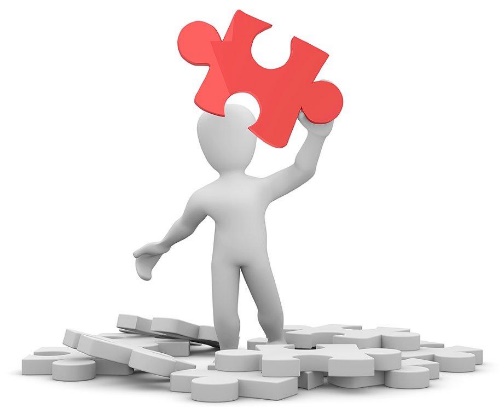 Estudio individual de aspectos teóricos.
Presentación del Cuestionario de Preparación de Sesión.
Conformación de grupos de 3 participantes – Asignación de un referente teórico.
Cada grupo deberá formular un ejemplo de aplicación del referente asignado
Socialización (3 minutos por grupo)
¿Cómo lo mejoramos?
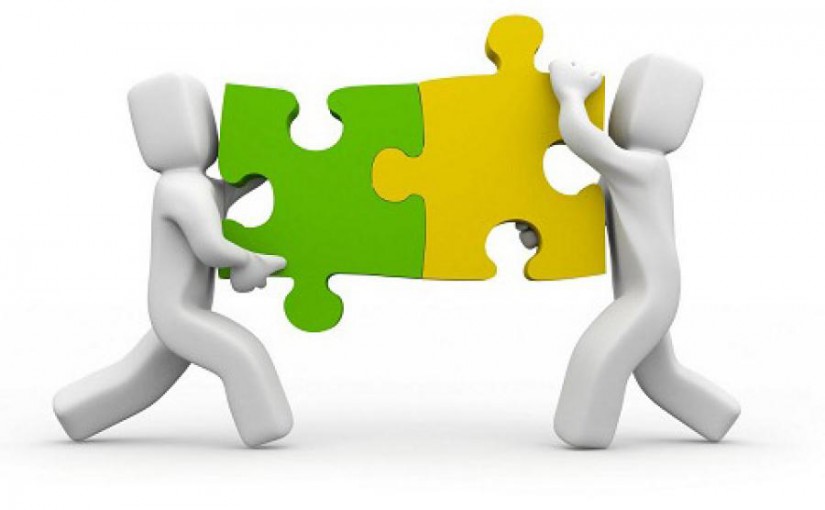 ¿Qué aportan en el marco del proyecto?
Just in Time Teaching
aprendizaje activo
aprendizaje mediado
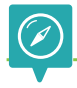 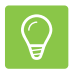 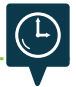 1. Revisión de proyectos de investigación y recursos
2. Cuestionario de Preparación de Laboratorios - CPL
3. Revisión y realimentación de los resultados del CPL
Estrategia didáctica en los Laboratorios de Física
4. Ejecución del laboratorio y orientación
5. Elaboración del reporte de investigación
6. Realimentación del reporte de investigación
¿Cómo se apoya el proceso?
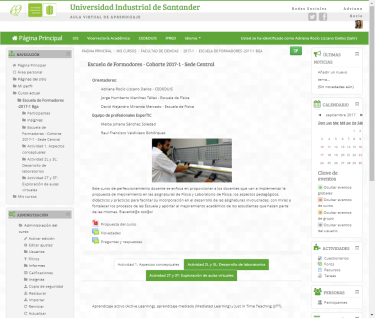 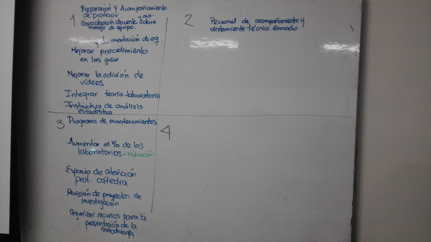 Escuela de formadores
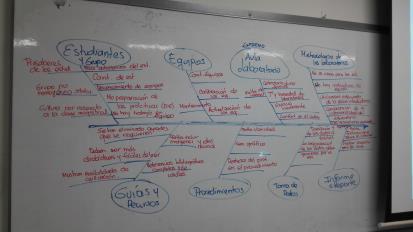 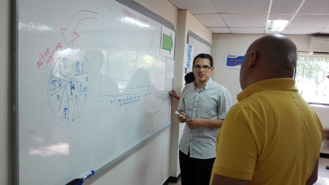 Curso de perfeccionamiento docente
Certificado: 30 horas
Centrado en el aprendizaje colaborativo entre pares.
Soporte Aula Virtual Moodle
Participación de la Escuela de Física
¿Cuáles son los resultados obtenidos con la EFor?
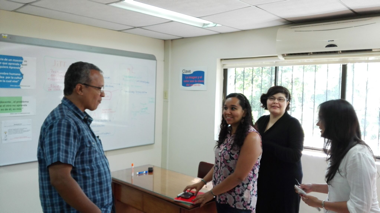 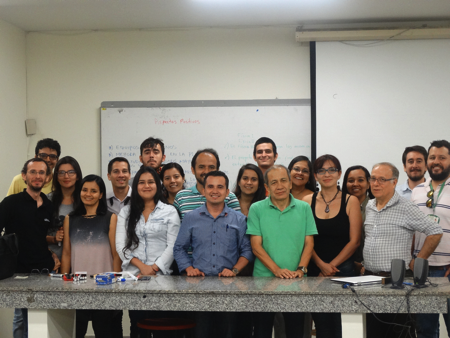 Acuerdos del colectivo:
Plantilla de reporte de investigación.
Rúbrica de evaluación.
Preguntas para CPL.
Lista de cotejo para proyecto final (Informe y video).
10
Exploración de aspectos tecnológicosAula virtual Moodle
Aspectos tecnológicos
Aula Virtual Moodle
Servidor ExperTIC
Bases de datos
Agenda del Taller
Reconocimiento inicial
Evolución del proyecto ExperTIC
¿Qué son Active Learning, Mediated Learning y JiTT?
Propuesta metodológica ExperTIC
Aspectos tecnológicos
Vivencia práctica en laboratorio
MARTES
El proceso de evaluación
Conclusiones del Taller
MIÉRCOLES